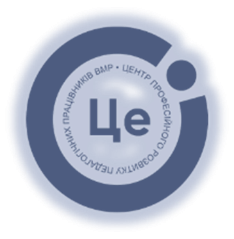 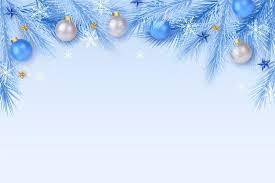 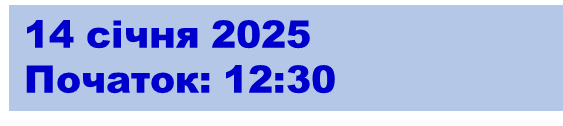 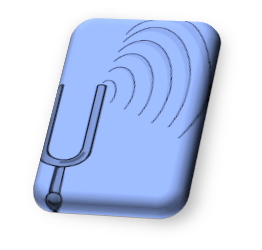 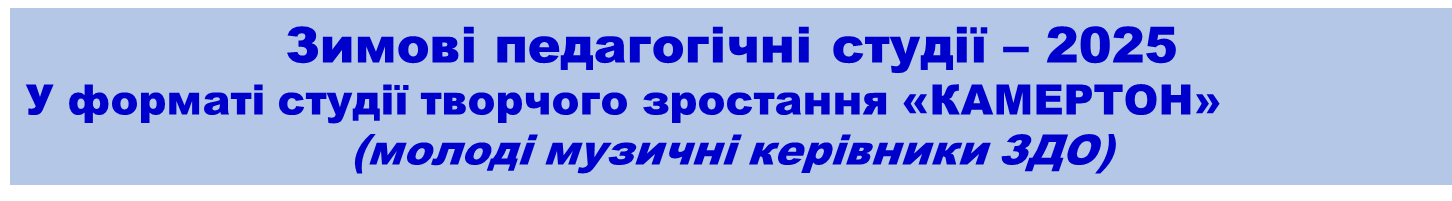 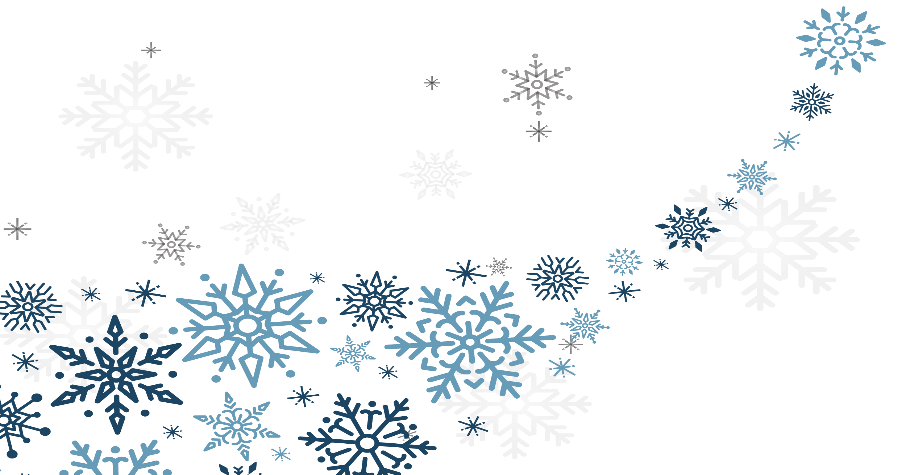 «Співпраця музичного керівника та вихователя у створенні музичного середовища»
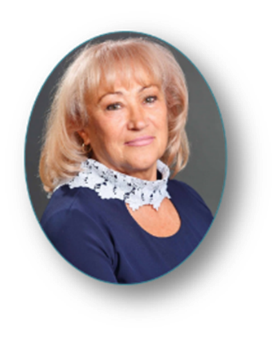 Спікер – консультант КУ «ЦПРПП ВМР» Лариса Бондарчук
освітнє середовище
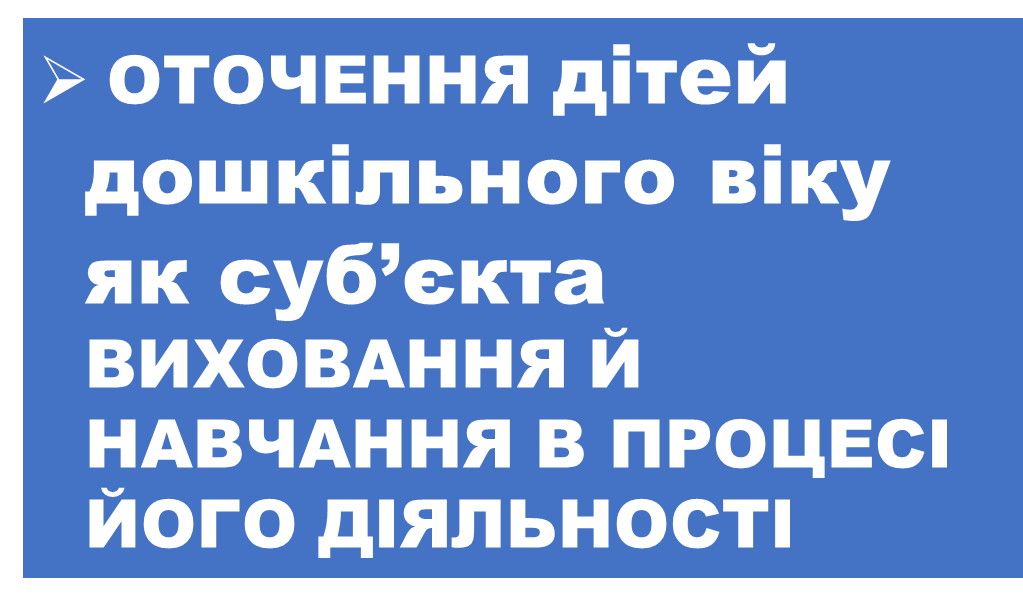 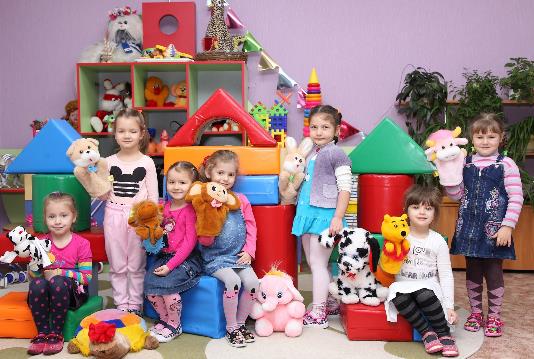 освітнє середовище
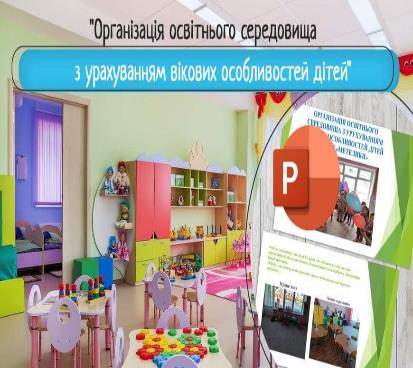 передбачає безпечне раціональне розташування меблів у групових приміщеннях і музичної зали; 

ефективне і якісне наповнення осередків та вільна діяльність дітей за їхніми інтересами і уподобаннями
освітнє середовище
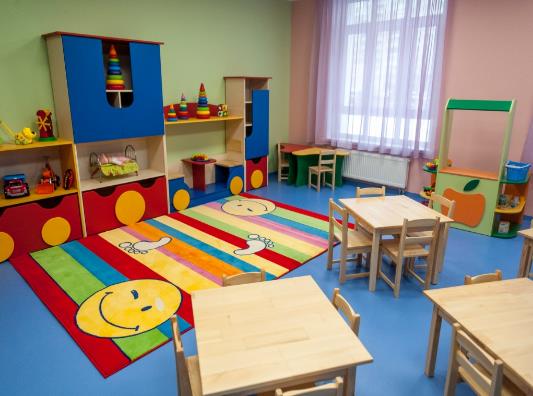 сукупність можливостей для освіти дітей, як засіб їхнього розвитку, навчання і виховання, а також виявлення та розвиток здібностей і особистісних потенціалів
Правильно облаштоване освітнє середовище
має потужний вплив на креативність дитини
Креативність
базова якість особистості, її творчі здібності, нахили і задатки
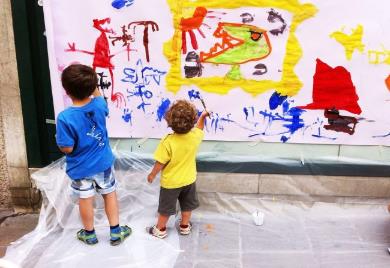 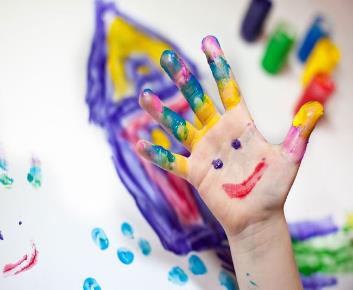 якість людини не стандартно діяти, гнучко мислити, швидко орієнтуватись та адаптуватись до нових умов, творчо вирішувати великі і малі проблеми
Розвиток креативності  - важлива мета освітнього процесу

Креативними мають бути як процес діяльності дошкільників так і його результат, як процес виховання, так і навчання
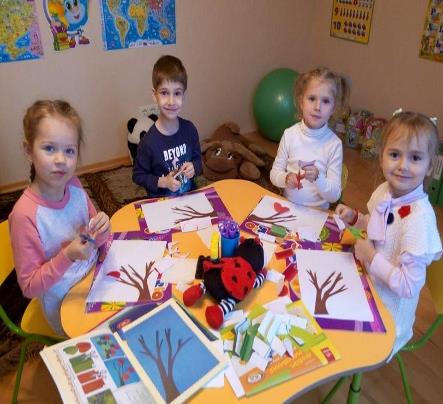 Дошкільне дитинство
це особливий вік, коли дитина відкриває для себе світ, у якому відбуваються значні зміни у всіх сферах її психіки: когнітивної, емоційної, вольової і які виявляються в різних видах діяльності: комунікативної, пізнавальної, перетворювальної
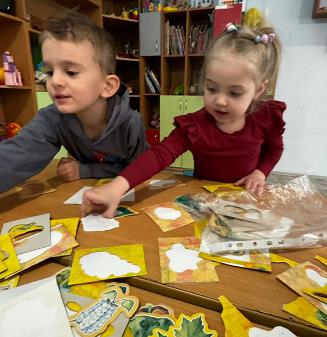 Дошкільне дитинство
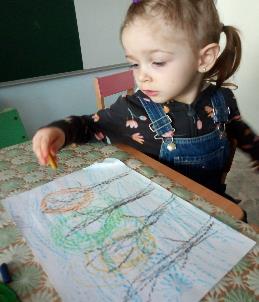 Це вік, коли з'являється здатність до творчого вирішення проблем, що виникають у дитини в різних життєвих ситуаціях - креативності
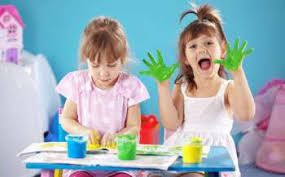 Розвиток креативності
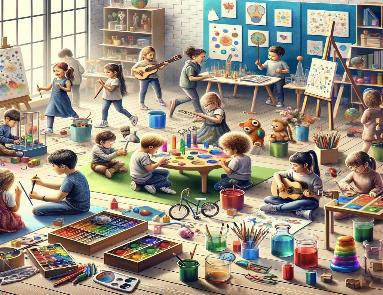 потребує створення відповідних умов: 
збагачення оточуючого середовища різноманітними новими для дитини предметами,
 матеріалом для пошукової та творчої діяльності з метою розвитку допитливості
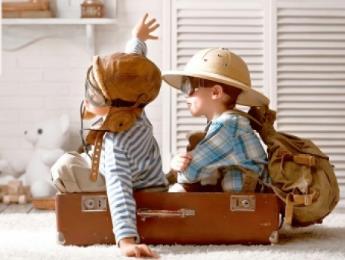 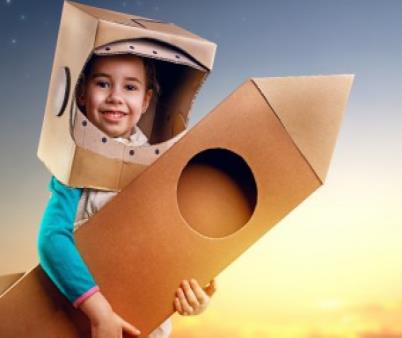 Креативність
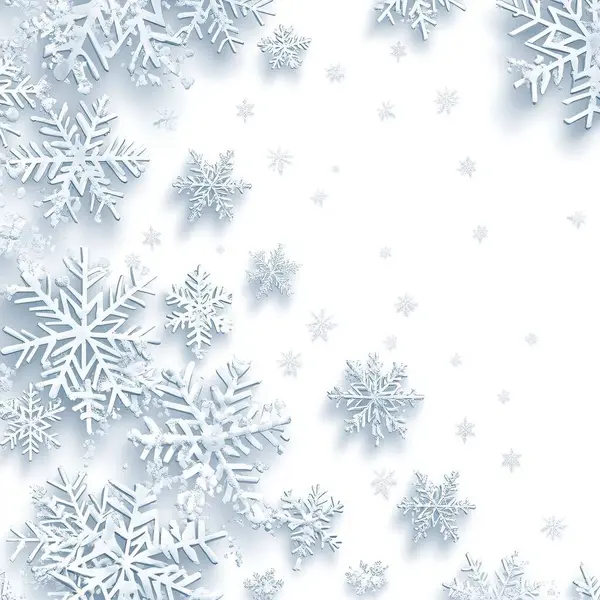 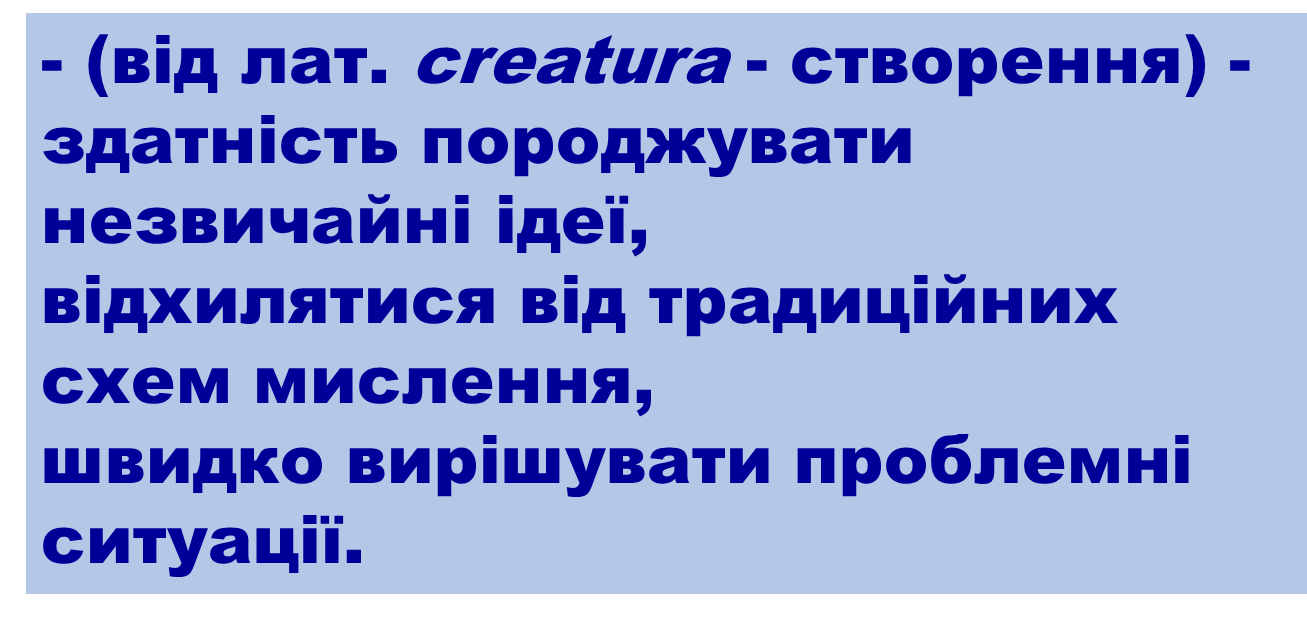 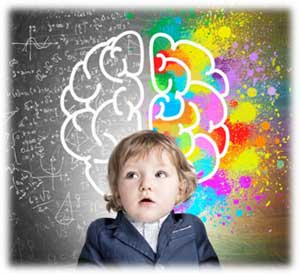 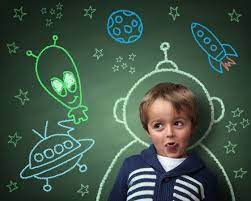 Креативність
проявляється у готовності до непередбачуваних рішень,
допитливості, 
здатності до коментування процесу та результату діяльності, 
здатність до створення творчого образу, який відрізняється оригінальністю, варіативністю, гнучкістю та рухливістю
Креативність
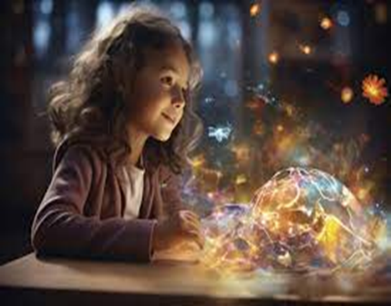 - багато в чому визначається вмінням по-різному висловлювати свої почуття та уявлення про навколишній світ
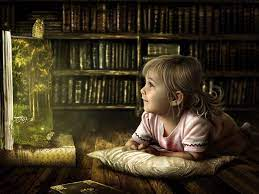 Креативність
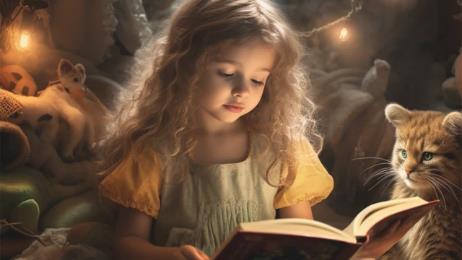 слід навчити дитину бачити предмет з різних боків, уміти враховуючи різні ознаки предмета створювати образ
необхідно, щоб дитина не тільки вільно фантазувала, а й спрямовувала свою фантазію, креативність на вирішення різноманітних завдань
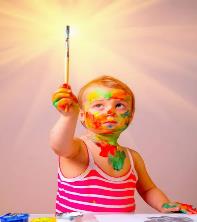 Креативність
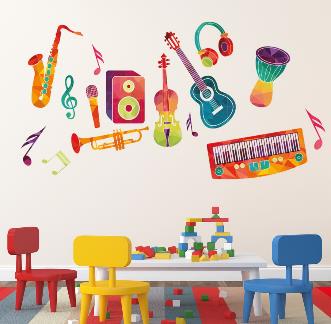 Важливу роль у формуванні креативності дитини має розвивальне середовище 
як компонент освітнього простору
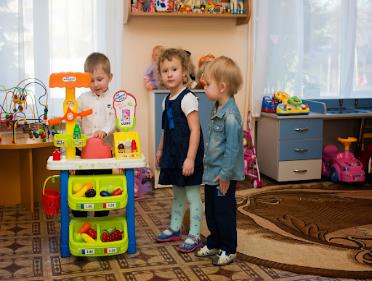 Правильно організоване розвивальне середовище сприяє соціалізації дитини, 
впливає на всі аспекти її розвитку
Музично – предметне середовище
- це засіб залучення кожної дитини до музичної культури  в умовах ЗДО, 
який можна представити у трьох компонентах:
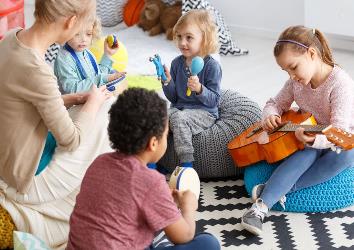 музичного, 
предметного,
соціального
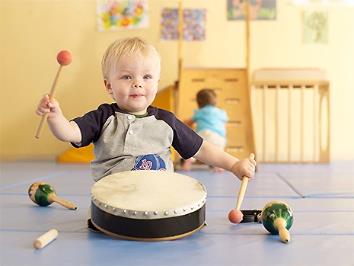 Музика 
– могутній засіб всебічного
 розвитку дитини
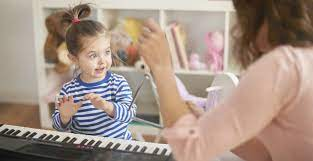 Для проведення музичних занять на високому рівні необхідне сучасне оснащення музичної зали, 
 також використання інтерактивного, цифрового, електронного музичного обладнання
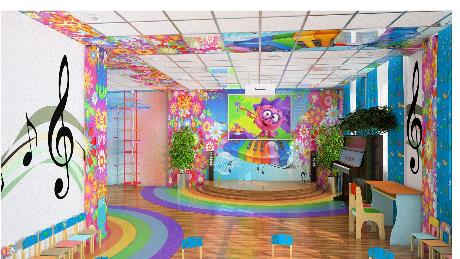 Для успішної освітньої роботи з музичного розвитку необхідно:
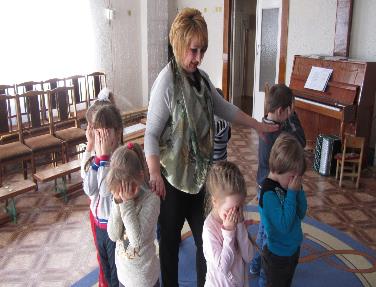 гнучко застосовувати традиційні і нові методи та прийоми музичного виховання, навчання й розвитку дітей в основних видах дитячої музичної діяльності та формах організації;
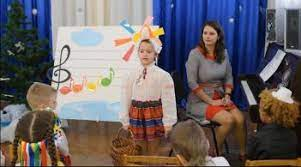 Для успішної освітньої роботи з музичного розвитку необхідно:
ретельно планувати  мистецьке оточення в груповій кімнаті та естетичне середовище музичної зали;
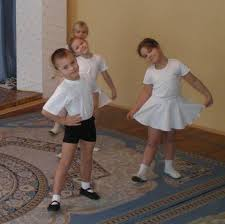 співпраця вихователя та 
музичного керівника
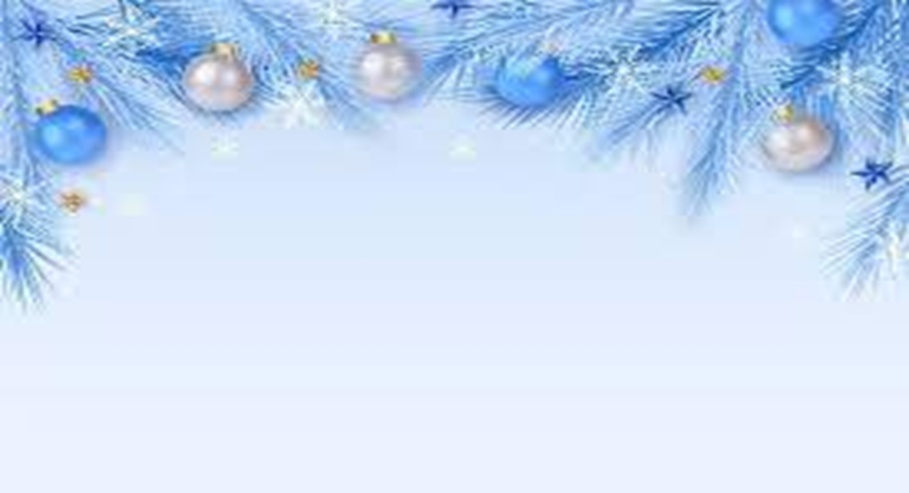 Музичний керівник здійснює індивідуальну роботу  з вихователями:

обговорює мету і зміст музичних занять, свят, розваг;
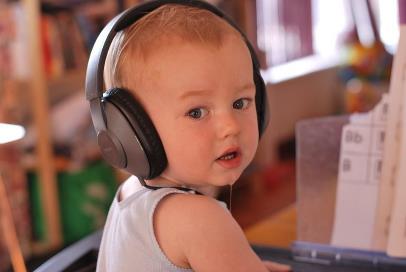 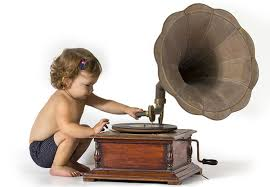 * як використовувати музику у повсякденному житті дітей, у їхній самостійній художній діяльності; 
* виявляти музичні інтереси, здібності, нахили дітей; 
* створювати умови для їхнього музичного розвитку
Основні функції музичного керівника і вихователя в забезпеченні музичного виховання дітей:
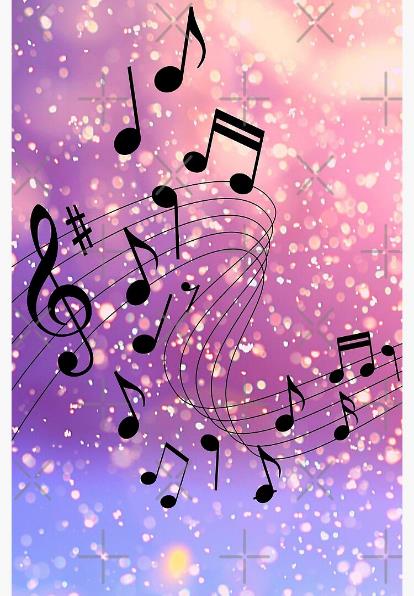 Освітня
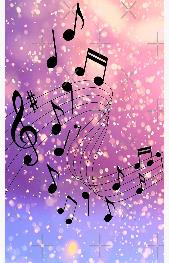 Основні функції музичного керівника і вихователя в забезпеченні музичного виховання дітей:
виховна
педагоги спрямовують особистісний розвиток і музичне виховання дітей; спостерігають за дитячими особистісними і музичними проявами, індивідуалізують роботу на цій основі
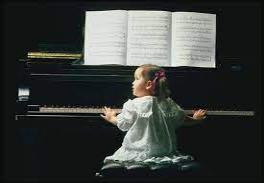 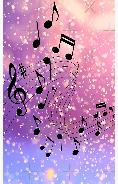 Основні функції музичного керівника і вихователя в забезпеченні музичного виховання дітей:  освітня
музичний керівник – здійснює музичне виховання з групою дітей, підгрупою, індивідуально, забезпечує музичну освіту дітей через різні форми роботи з музичного виховання;
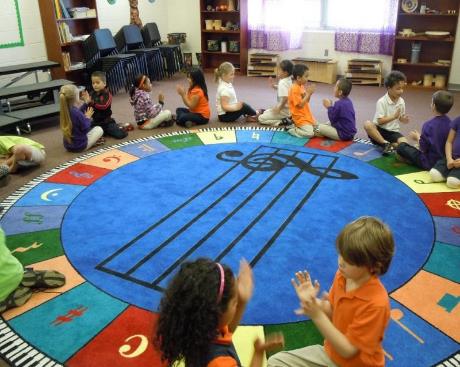 Основні функції музичного керівника і вихователя в забезпеченні музичного виховання дітей:  освітня
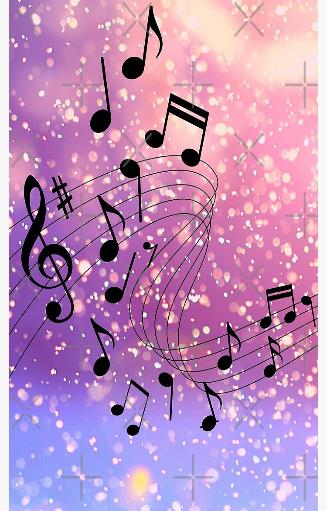 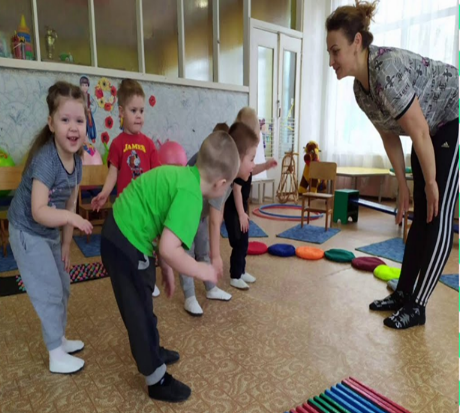 забезпечує якісний музичний супровід ранкової гімнастики, фізкультурних занять, свят і розваг відповідно до вимог методики фізичного виховання (музика виконується педагогом або звучить аудіозапис);
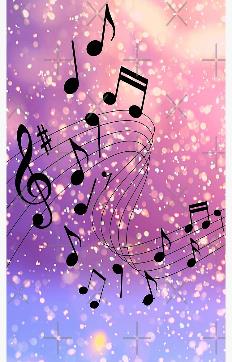 Основні функції музичного керівника і вихователя в забезпеченні музичного виховання дітей: освітня
виявляє відповідальність і свободу у реалізації змісту програми; 
реалізує власну педагогічну майстерність; 
вихователь радиться з музичним керівником, бере дієву участь у музичних заняттях, розвагах, святах, інших формах роботи;
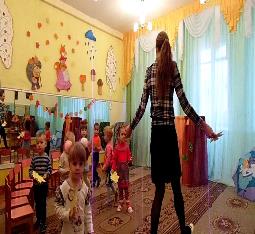 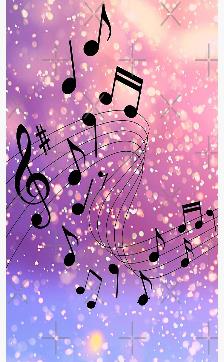 Основні функції музичного керівника і вихователя в забезпеченні музичного виховання дітей: дидактична
музичний керівник навчає дітей усіх видів музичної діяльності; 
формує навички музичного виконавства, музичної творчості, інтерес і любов до музики, музичну культуру дітей; 
виявляє належну музично-теоретичну підготовленість;
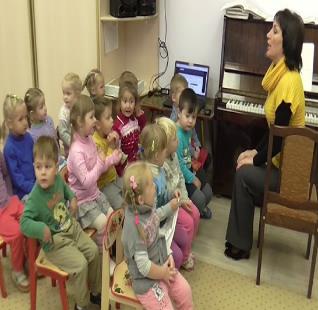 Основні функції музичного керівника і вихователя в забезпеченні музичного виховання дітей: дидактична
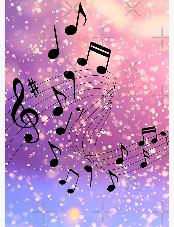 вихователь використовує музику у повсякденні відповідно до вікових особливостей дітей, потреб групи, інтересів і нахилів дитини;
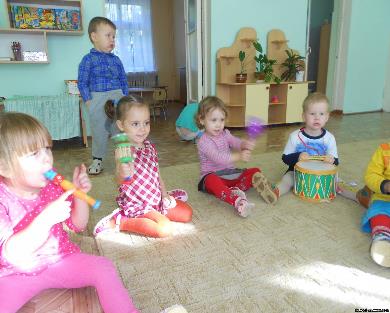 Основні функції музичного керівника і вихователя в забезпеченні музичного виховання дітей: розвивальна
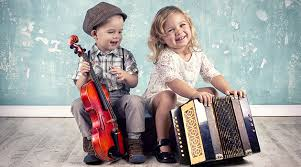 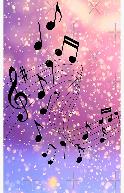 музичний керівник спрямовує музично-естетичний розвиток дітей, виявляє їхні музичні задатки і обдаровання, розвиває загальну музикальність, музичні здібності; виявляє гарну музично-виконавську майстерність
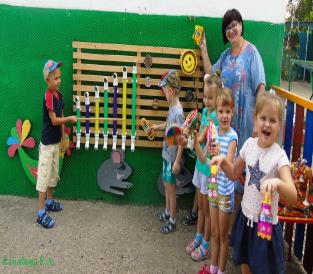 Основні функції музичного керівника і вихователя в забезпеченні музичного виховання дітей: науково-методична
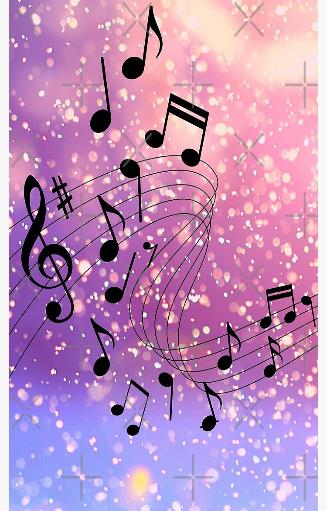 педагоги розробляють зміст музичних занять, розваг, свят; 
варіативно застосовують методики і технології музичного виховання; виявляють особисту творчість, впроваджують інновації, експериментують, пропонують власні творчі здобутки колегам
Основні функції музичного керівника і вихователя в забезпеченні музичного виховання дітей: організаційна
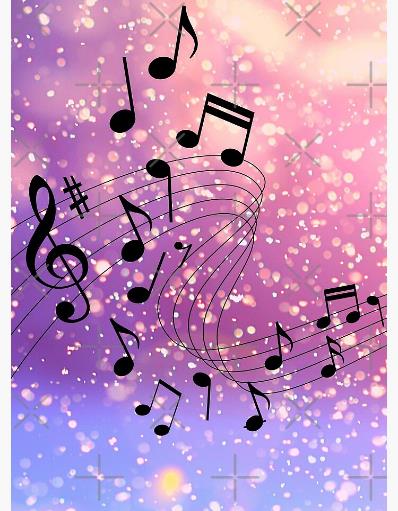 музичний керівник планує музично-педагогічну роботу, а саме – форми організації, їх зміст;
 створює умови для занять, збагачує ресурси через оновлення добірки дитячих музичних інструментів, фонотеки; 
організовує у співробітництві з вихователями і батьками музичні заняття, свята, розваги;
Основні функції музичного керівника і вихователя в забезпеченні музичного виховання дітей: організаційна
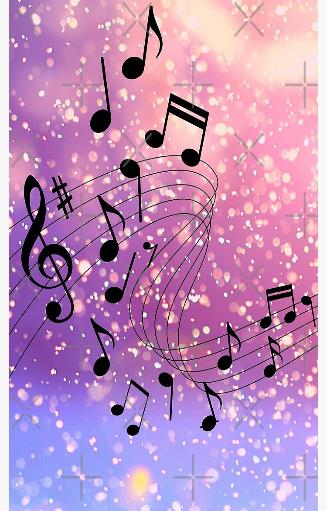 вихователь створює умови для самостійної музичної діяльності дітей у групі, наповнює 
«Музичний куточок для батьків», 
організовує проведення в групі такої форми роботи як 
«Мистецький досвід», бере домірну участь у плануванні й розробленні змісту занять, розваг, свят
Основні функції музичного керівника і вихователя в забезпеченні музичного виховання дітей:
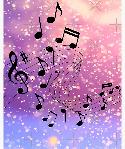 суспільно-педагогічна
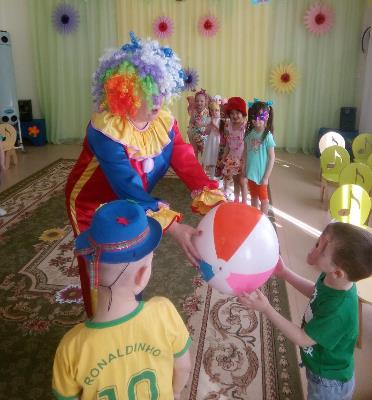 педагоги здійснюють зв'язок з батьками, митцями, професійними виконавцями; 
творчо реалізують себе
Дієвість та активність вихователя:
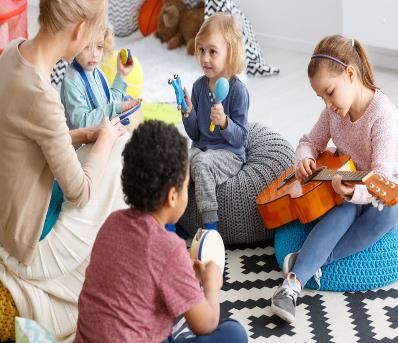 Вихователь дієво й активно забезпечує музичний вектор формування мистецько-творчої компетентності дошкільників, якщо він:
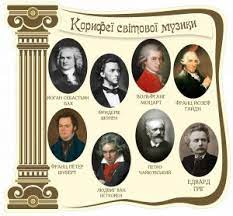 орієнтується у музичному репертуарі — пісенному, інструментальному, ігровому — та у жанрах музичного мистецтва;
Дієвість та активність вихователя:
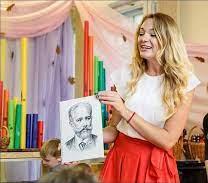 ознайомлює дітей із літературними творами, за сюжетом яких написані музичні твори для дитячого сприймання, 
проводить бесіди на музичну тематику;
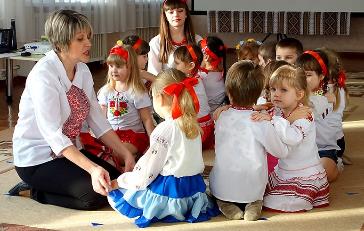 Дієвість та активність вихователя
розглядає з дітьми ілюстрації до музичних творів та спонукає дітей створювати власні роботи за мотивами музичних творів;
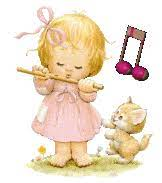 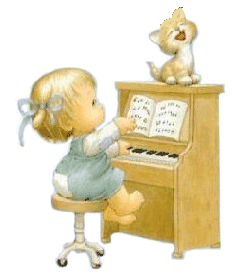 розучує пісенний репертуар з акцентом не лише на текст, а й на чистоту інтонування;
Дієвість та активність вихователя
вміє грати на дитячих музичних інструментах — клавесах, бубнах, брязкальцях, дзвіночках, трикутниках, свищиках, маракасах, ксилофоні, металофоні тощо — а також володіє методами та прийомами навчання дітей гри на них;
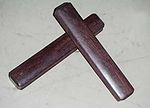 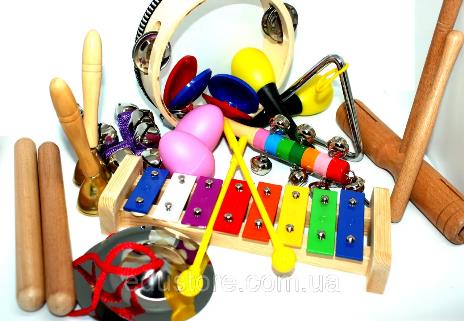 застосовує музику під час освітньої діяльності та фрагментів життєдіяльності;
Дієвість та активність вихователя
застосовує гру на дитячих музичних інструментах під час освітньої, ігрової, самостійної діяльності з дітьми, 
а не лише на музичних заняттях
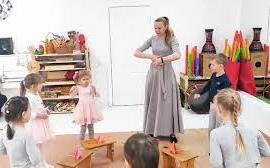 Дієвість та активність вихователя
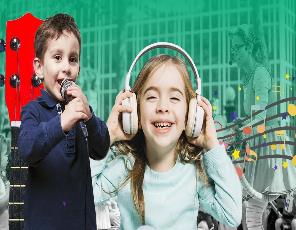 активний вихователь систематично використовує музику під час організації та супроводу різних видів діяльності дітей — рухової, ігрової, мовленнєвої, пізнавальної, художньо-продуктивної;
Під час дозвілля, самостійної художньої діяльності
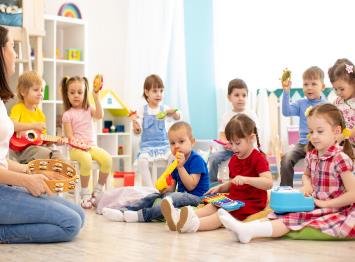 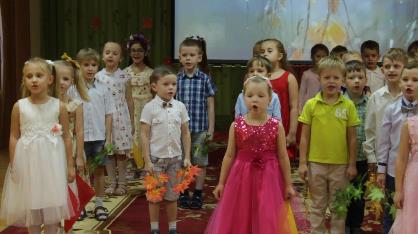 Музичний керівник і вихователі мають діяти професійно у розвитку творчого потенціалу дитини — насамперед відмовитися від «натаскувань» дітей на репетиціях
Координувати зусилля не лише на здібних дітях, що гарантує «презентабельність» дійства для глядачів, а й на тих, які потребують зусиль для розвитку чистоти інтонування, пластичних здібностей, формування відчуття ритму тощо
музичний керівник допомагає вихователю створити фонотеку музичних творів, 
яку вихователь використовує під час ознайомлення дітей з природою, 
читання дитячої літератури, художньо-продуктивної, театралізованої діяльності, фрагментів життєдіяльності
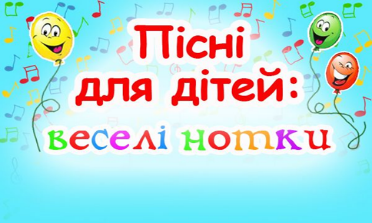 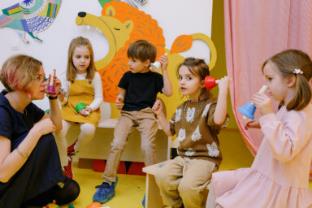 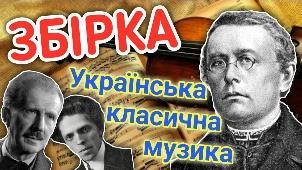 Примірний перелік ігрового та навчально-дидактичного обладнання для закладів дошкільної освіти, 
затверджений наказом МОН від 19.12.2017 № 1633
Облаштовуючи освітнє середовище слід керуватися нормативними документами, що складають основу змісту розвивального предметного середовища ЗДО - засоби навчання та обладнання, рекомендовані нормативними документами МОН
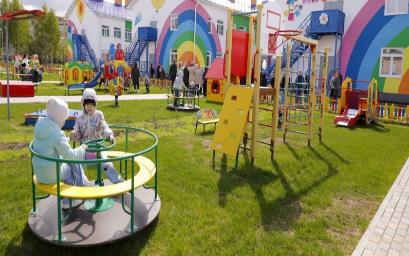 Важливо грамотно систематизувати освітнє середовище, 
чітко розуміти призначення його наповнення й доцільно обирати для нього місце розміщення
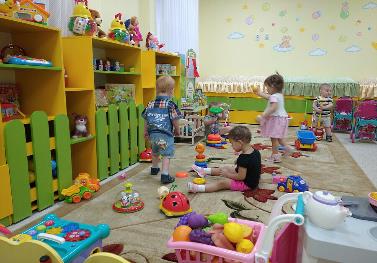 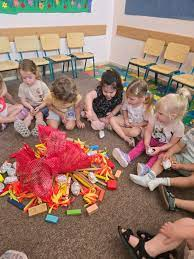 Лише за таких умов педагог матиме змогу ефективно застосовувати різні види обладнання й навчальні засоби у просторі дитячого садка
Використані джерела

1.МЕТОДИЧНІ РЕКОМЕНДАЦІЇ до Освітньої програми для дітей від 2 до 7 років «ДИТИНА»;
2.Лист МОН України № 1/9-454 від 02 вересня 2016 року «Про організацію роботи з музичного виховання дітей у дошкільних навчальних закладах»;
3.МУЗИЧНИЙ КЕРІВНИК (журнал) №04 квітня  /2021року; 
4. Автор: ОД Рейпольська · 2021 Освітнє середовище закладу дошкільної освіти https://lib.iitta.gov.ua › eprint;
5. О.С. Чепур · 2011 Креативний розвиток дітей дошкільного віку https://dspace.uzhnu.edu.ua › jspui › bitstream › lib.
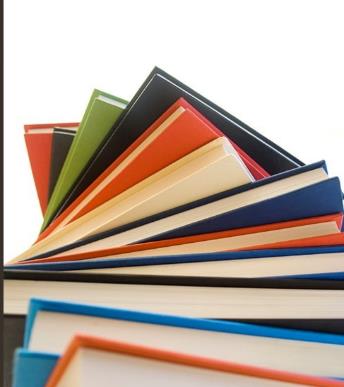 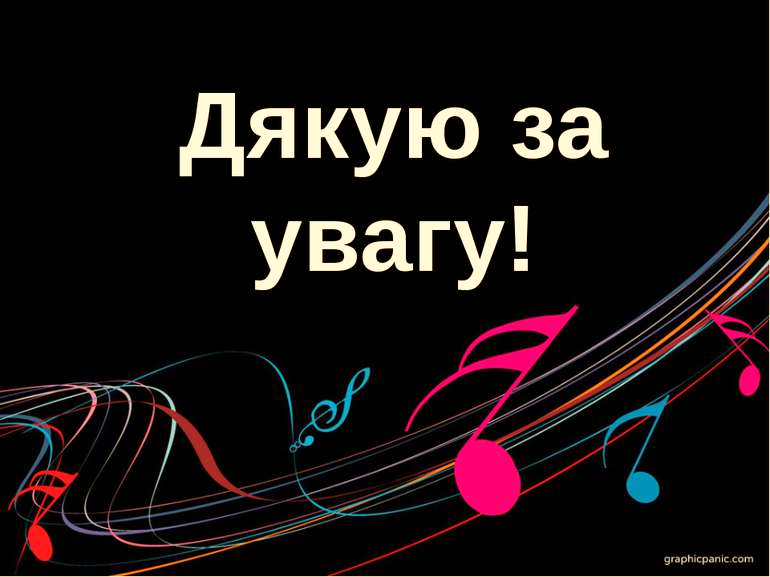